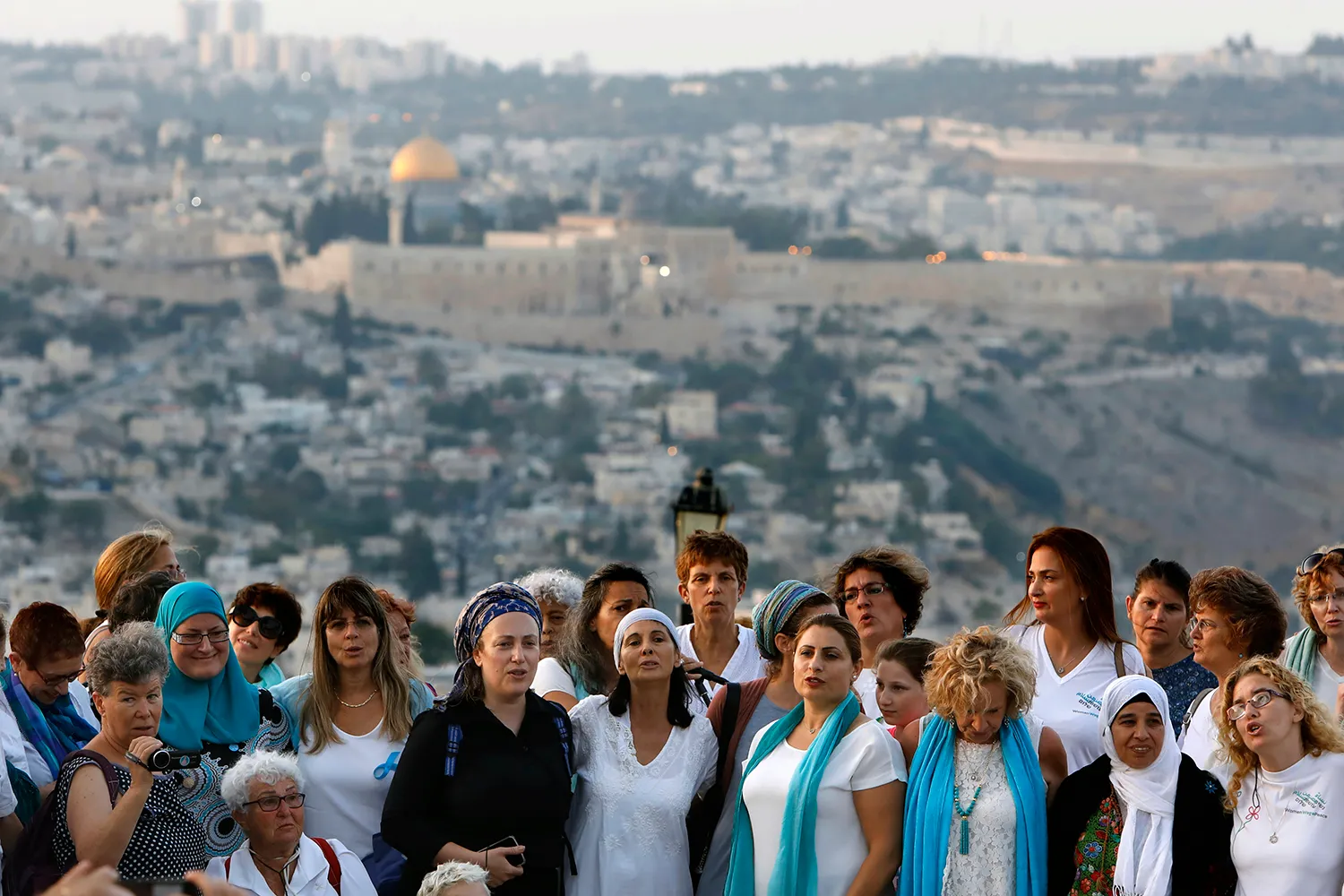 Género y gestión de crisis: Kosovo y Sudán del SurMaría Avello Martínez Universidad de Oviedo
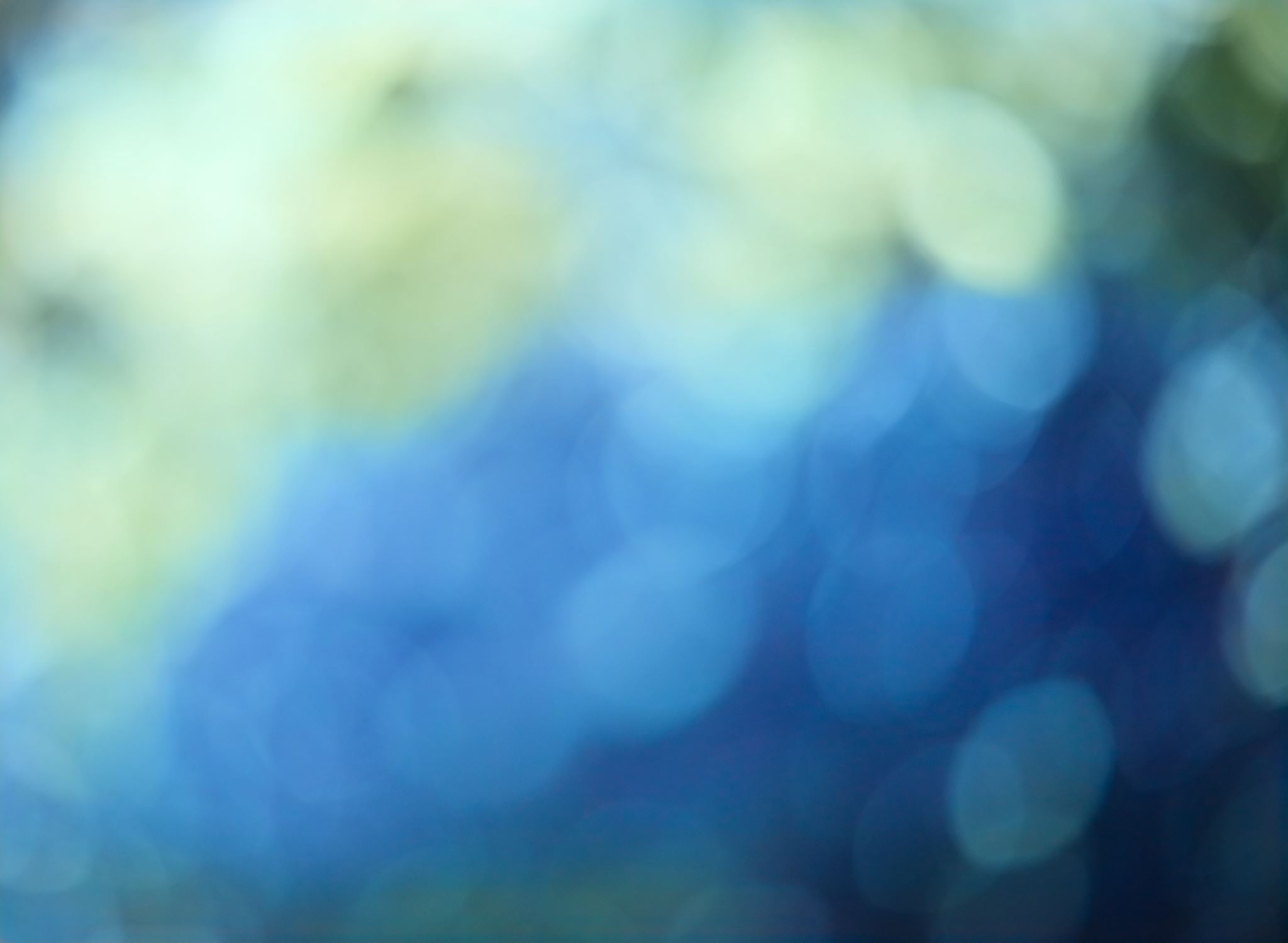 Dos partes
I. Base operacional
¿Hay un vínculo jurídico entre los Derechos Humanos y el género?
Derechos Humanos y Género
La Agenda de Mujer, Paz y Seguridad, Resolución 1325 (2000) y siguientes
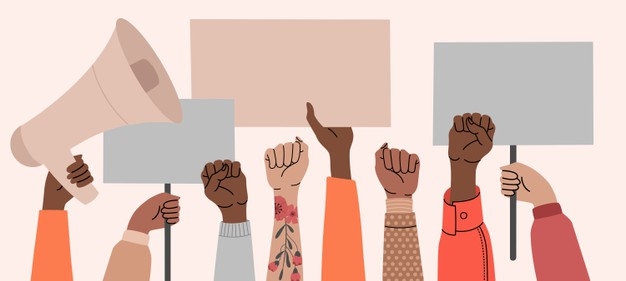 Derechos Humanos y Género
Perspectiva jurídica: 

Derecho Internacional Humanitario y OPM

CEDAW, Recomendación nº 30

Los mandatos de las operaciones de mantenimiento de la paz
¿Se han incluido siempre los derechos humanos y los asuntos de género en los mandatos de las operaciones de mantenimiento de la paz?
Operaciones finalizadas: referencias genéricas
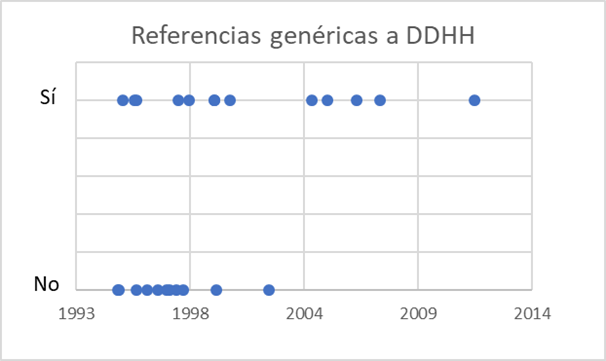 Operaciones finalizadas: referencias expresas
1995-1998
23%
1998-2014
82%
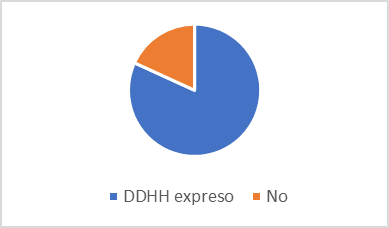 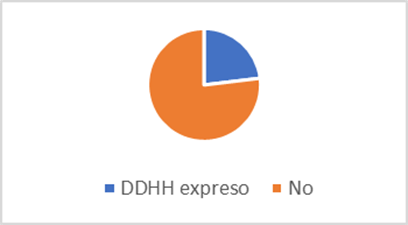 Operaciones finalizadas
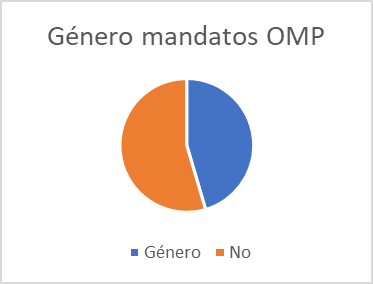 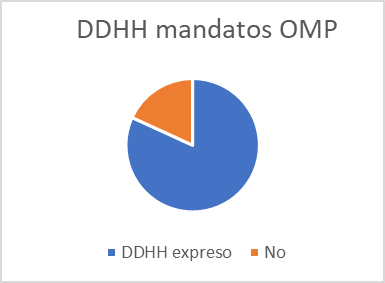 Operaciones finalizadas: ref. genéricas y expresas
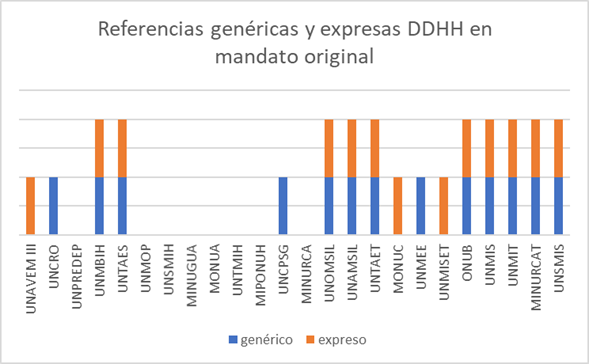 Operaciones finalizadas
“Alrededor” del mandato”

Parte introductoria de las resoluciones: tareas policiales, creación de instituciones, formación en materia DDHH

DDHH relevantes en los informes SG

Falta de estrategia
En el centro del mandato
UNOMSIL (1998)
Mandato observadores militares

7c) Ayudar a vigilar el cumplimiento del Derecho Internacional humanitario, incluso en los puntos de desarme y desmovilización, cuando las condiciones de seguridad lo permitan. 
Mandato observadores civiles

b) Informar acerca de las violaciones del Derecho Internacional humanitario y de los Derechos Humanos en Sierra Leona y, en consulta con los organismos competentes de las Naciones Unidas, ayudar al Gobierno de Sierra Leona en sus esfuerzos por satisfacer las necesidades del país en materia de Derechos Humanos
En el centro del mandato

UNAMSIL, resolución 1270 (1999)

8g) Facilitar la entrega de la asistencia humanitaria; 8h) Respaldar las operaciones de los funcionarios civiles de las Naciones Unidas, incluido el Representante Especial del Secretario General y su personal, los oficiales de Derechos Humanos y los de asuntos civiles”.

10. En el cumplimiento de su mandato, la UNAMSIL podrá tomar todas las medidas necesarias para garantizar la seguridad y la libertad de movimientos de su personal y, con arreglo a sus capacidades y dentro de las zonas de despliegue, brindar protección a los civiles que estén bajo amenaza inminente de violencia física, teniendo en cuenta las responsabilidades del Gobierno de Sierra Leona y del ECOMOG
Las extensiones a los mandatos: instrumento integrador DDHH y género


UNMISET
Liberia
RDC, República Democrática del Congo
Sudán
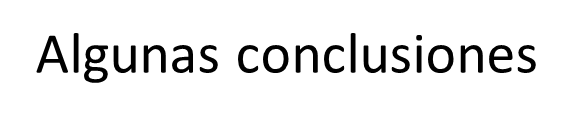 DDHH y género introducidos en mandatos de forma no sistemática: principios o sujeto de monitoreo.

Menciones genéricas a DDHH  y género (protección humanitaria de mujeres y niñas) en párrafos introductorios, dumping ground?. Desarrollo posterior en extensiones.

Operaciones finales siglo XX, principio XXI ya incorporan mandatos claros DDHH. No en el caso de género, sólo aspectos violencia sexual.

Operaciones en curso incorporan DDHH y género, no hay sistematización, aunque con frecuencia en el marco de protección de civiles. Sin mandato, dificultades de implementación.
II. Kosovo y Sudán del Sur
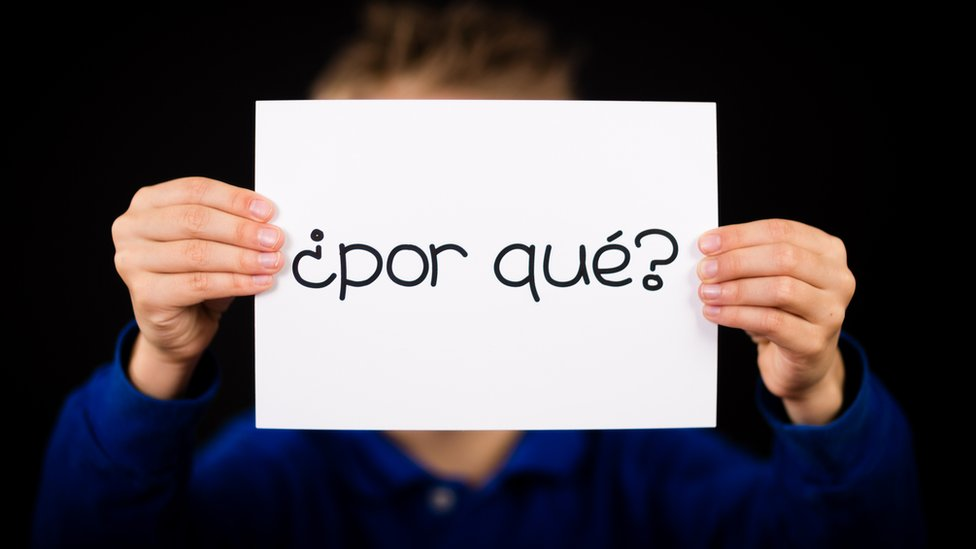 Sudán del Sur
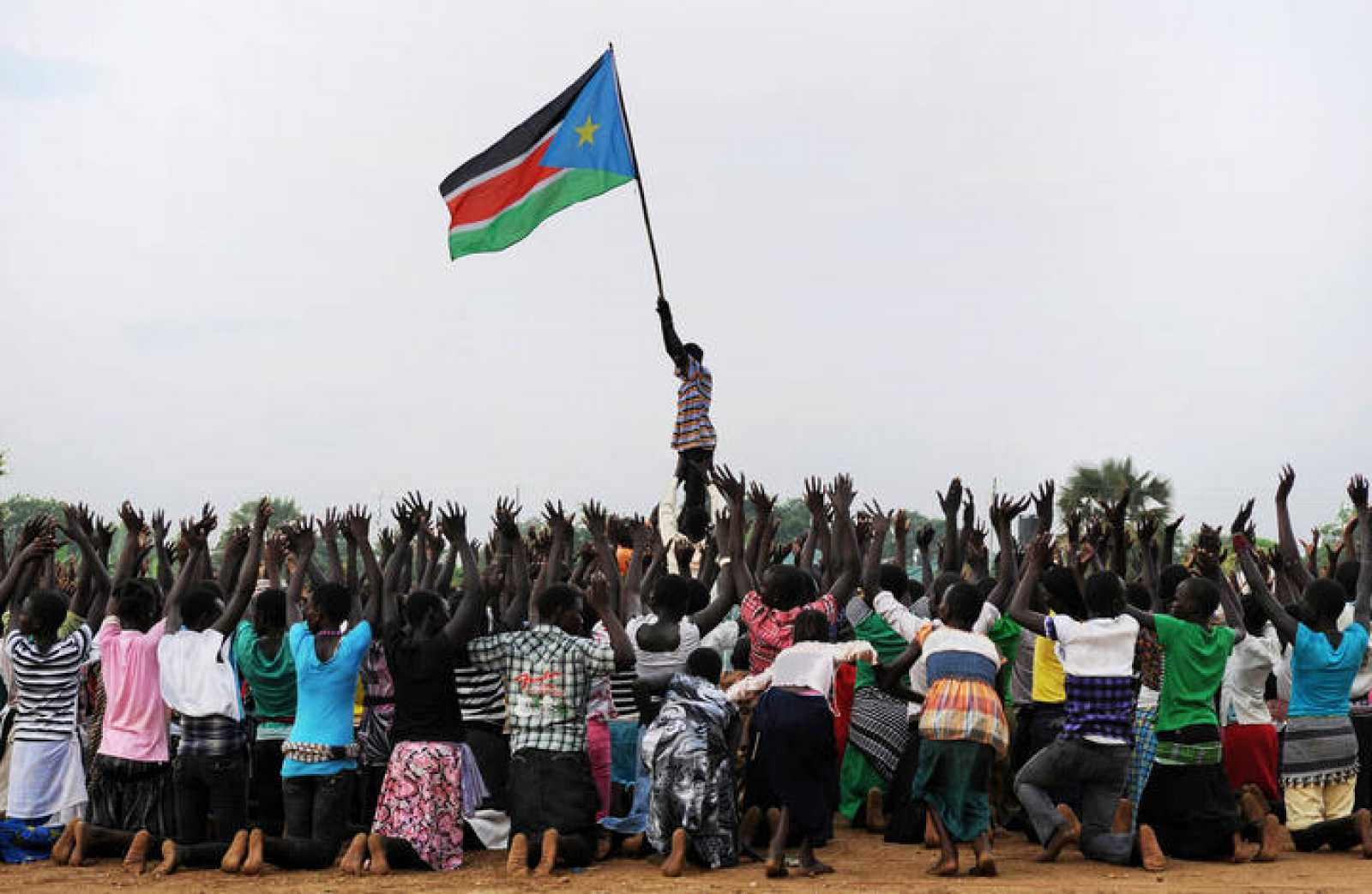 Superficie
Índice de desarrollo humano
Ingresos per cápita
Población
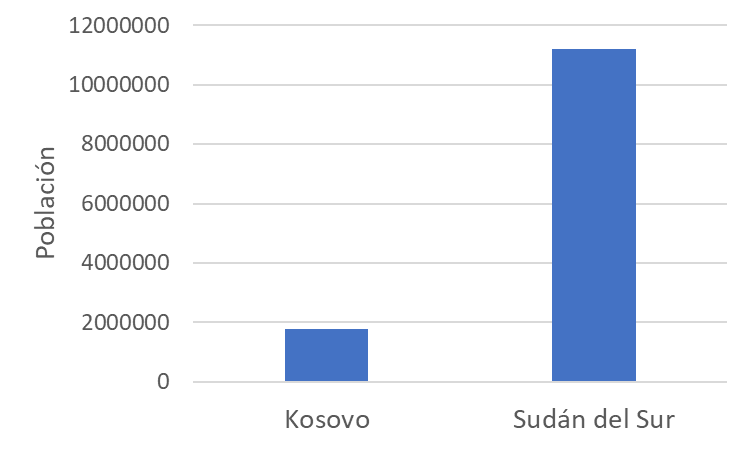 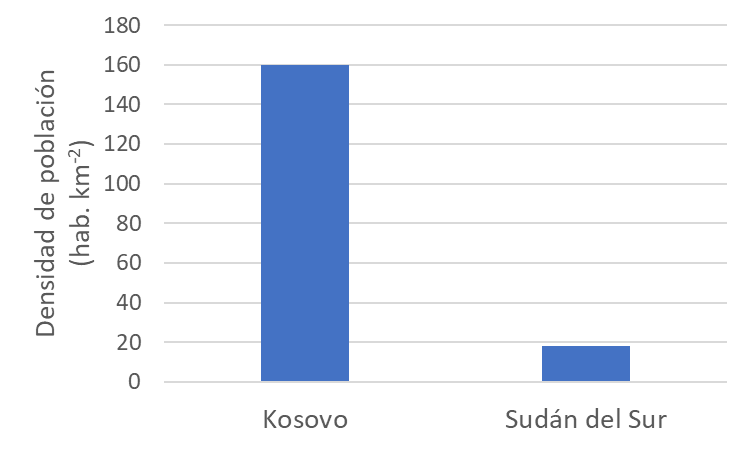 Edad y esperanza de vida
Alfabetización
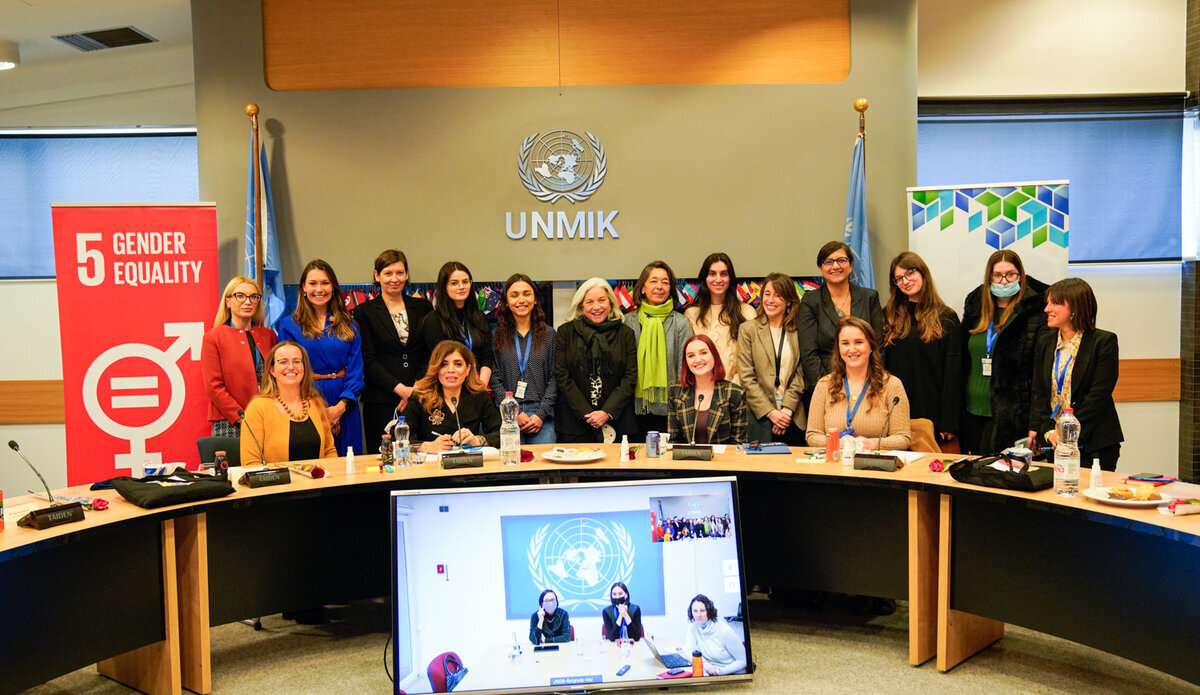 3.1.UNMIK (Kosovo)
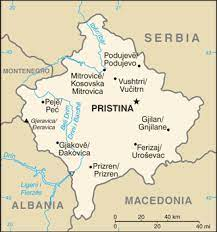 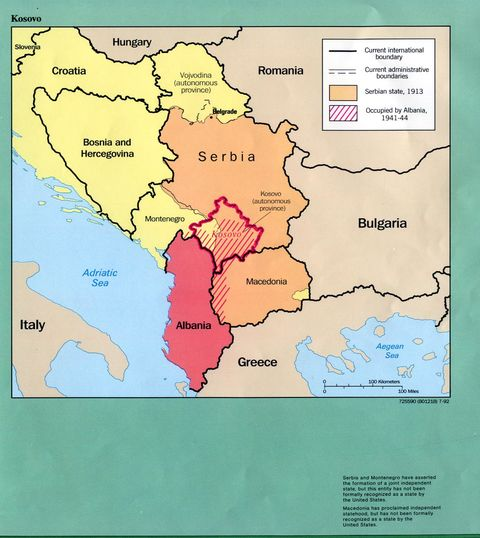 S/RES/1244 (1999)

Despliegue de presencia armada en el territorio de Kosovo, Kosovo Forces
Creación de una administración provisional, UNMIK
Cuestiones de derechos humanos se mencionan de manera muy reducida:
j) Proteger y promover los Derechos Humanos

Cuestiones de género no se mencionan. Hasta 2005 no hay presencia en los Informes del SG sobre la misión.
Mandato
11. Decide que entre las principales responsabilidades de la presencia internacional civil estarán las siguientes:
a) Promover el establecimiento, hasta que se llegue a una solución definitiva, de una autonomía y un autogobierno sustanciales en Kosovo, teniendo plenamente en cuenta el anexo 2 y los acuerdos de Rambouillet (S/1999/648);
b) Cumplir funciones administrativas civiles básicas donde y mientras sea necesario;
c) Organizar y supervisar el desarrollo de instituciones provisionales para el autogobierno democrático y autónomo hasta que se llegue a una solución política, incluida la celebración de elecciones;
d) Transferir, a medida que se establezcan esas instituciones, sus funciones administrativas, y al mismo tiempo supervisar y apoyar la consolidación de las instituciones provisionales locales de Kosovo y otras actividades de establecimiento de la paz; e) Facilitar un proceso político encaminado a determinar el estatuto futuro de Kosovo, teniendo en cuenta los acuerdos de Rambouillet (S/1999/648);
Mandato UNMIK. Resolución 1244 CS NNUU
f) En una etapa final, supervisar el traspaso de autoridad de las instituciones provisionales de Kosovo a las instituciones que se establezcan
conforme a una solución política;
g) Apoyar la reconstrucción de la infraestructura básica y otras tareas de reconstrucción económica;
h) Apoyar, en coordinación con las organizaciones humanitarias internacionales, la ayuda humanitaria y el socorro en casos de desastre;
Mantener la ley y el orden público, incluso mediante el establecimiento de un cuerpo de policía local y, entre tanto, mediante el despliegue de agentes de policía internacionales en Kosovo;
j) Proteger y promover los derechos humanos;
k) Asegurar el regreso seguro y libre de todos los refugiados y personas desplazadas a sus hogares en Kosovo;
Mandato
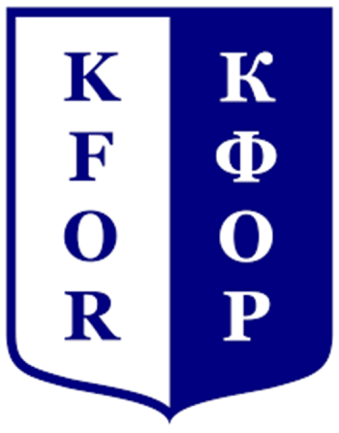 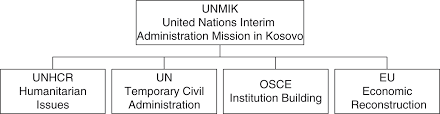 A) KFOR: PRESENCIA, RETOS EN DDHH Y GÉNERO
a) Disuadir a las partes de que reanuden las hostilidades, manteniendo y, en caso necesario, imponiendo la cesación del fuego, y asegurar el retiro y evitar el regreso a Kosovo de las fuerzas militares, policiales y paramilitares de la Federación y de la República, excepto según lo previsto en el punto 6 del anexo 2;
b) Desmilitarizar el Ejército de Liberación de Kosovo (ELK) y otros grupos armados…
c) Establecer un entorno seguro de modo que los refugiados y las personas desplazadas puedan regresar a sus hogares en condiciones de seguridad, la presencia internacional civil pueda desarrollar sus actividades, se pueda establecer una administración de transición y se pueda prestar ayuda humanitaria;
d) Mantener el orden y la seguridad públicos hasta que la presencia internacional civil pueda asumir esa responsabilidad;
e) Supervisar la remoción de minas hasta que la presencia internacional civil pueda, cuando proceda, asumir esa responsabilidad;
f) Prestar apoyo, según corresponda, a la labor de la presencia internacional civil y mantener una coordinación estrecha con ella;
g) Realizar las actividades de vigilancia fronteriza que sean necesarias;
h) Velar por su propia protección y libertad de circulación y por las de la presencia internacional civil y otras organizaciones internacionales;
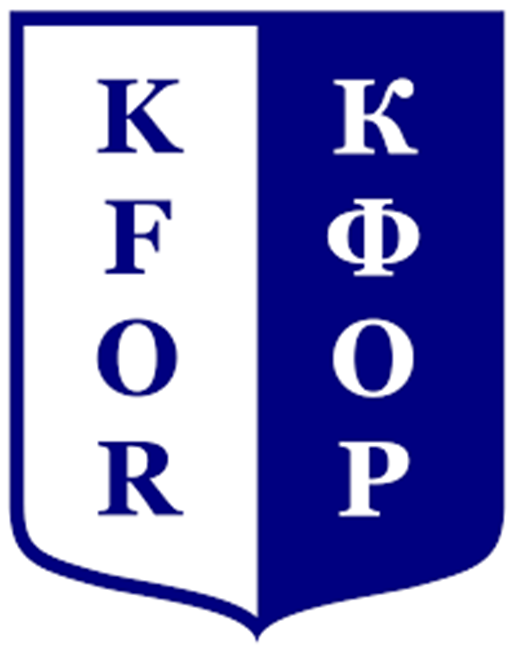 1999: 50000 efectivos
2002: 39000 efectivos
2003: 26000-17500 efectivos
2024: 4623 (28 países). En 2023, 3762 efectivos. AUMENTO
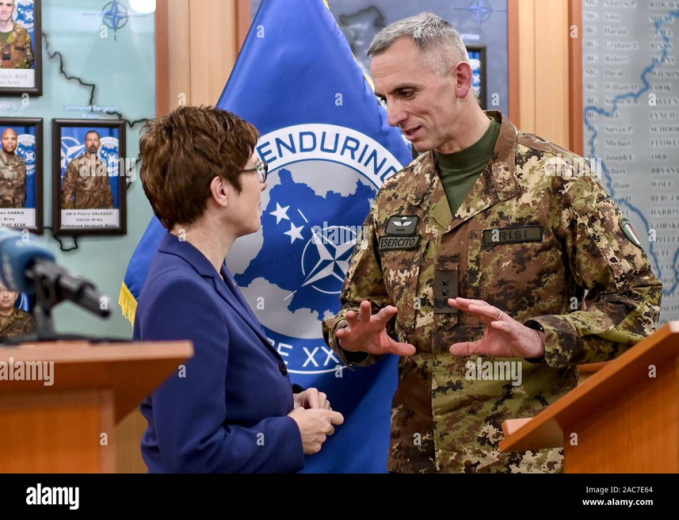 Protección de minorías

La detención
-Extrajudiciales para garantizar el mandato. Monitorizadas por OSCE. Problemática –tiempo, ddhh.
-El problema de las Interim Standard Procedure on Detention in United Nations Peace Operations. Hasta 2021 no se hicieron definitivas. 

Tráfico de mujeres y explotación sexual
KFOR Retos DDHH
Hasta 2011
Escasas medidas concretas en materia de género. No a nivel de KFOR.

A partir de NOV. 2010
Primera Asesora de Género
Dificultades encontradas: falta de percepción, ausencia de interés, desconocimiento del valor añadido.
Resultados positivos tras un año de trabajo.

Actualidad:
GENAD+ administración+ 1 civil (staff internacional)
Desarrollo de los “Liaison Monitoring Teams” (LMT) principal tarea: formación de género, enfoque de género.
KFOR Retos género
Falta de información sostenida en el tiempo sobre actividades en materia de género/ddhh. No hay presencia informes KFOR en informes SG hasta 2015. Problema.
Establecimiento de una estrategia clara para KFOR en materia de género y de la Agenda de Mujer, Paz y Seguridad. 
Reforzar la transmisión de “saber hacer” en las oficinas de los GENAD. El cambio constante de personal lo dificulta.
Transversalizar las cuestiones de género más allá de los “puntos focales de género” y de los “equipos de enlace”
KFOR Conclusiones
B) UNMIK: DDHH Y GÉNERO, ¿JUNTOS PERO NO REVUELTOS?
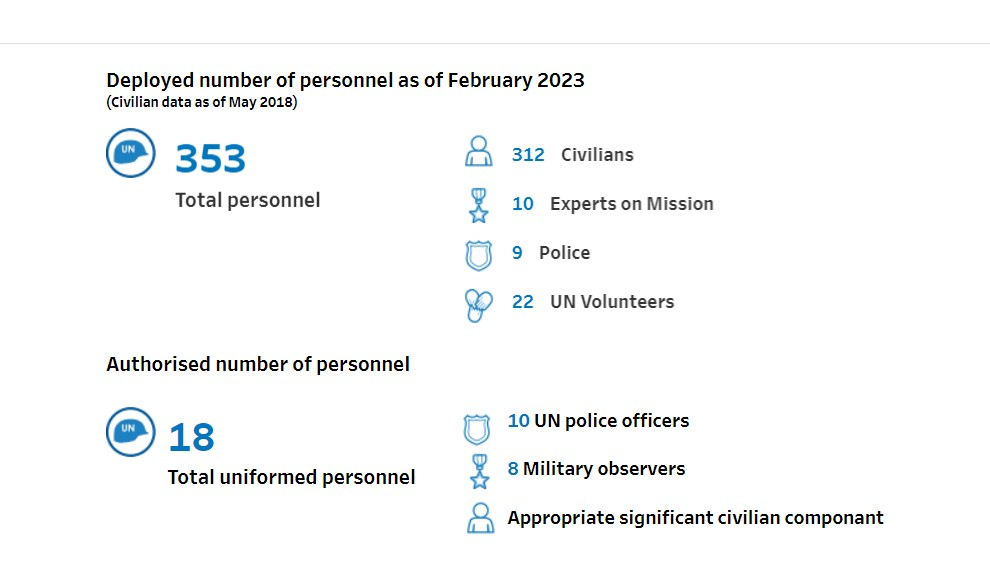 La protección de las minorías
El retorno de las comunidades minoritarias
-Hasta 2010 no ha habido un plan
-Ha habido escaso retorno y principalmente a zonas de la misma minoría (serbia): posible éxito de UNMIK. ??
Participación en la sociedad kosovar
Libertad de circulación
UNMIKDerechos Humanos
La protección de las minorías
Protección de minorías: avances discutibles. Retorno escaso. Problemas de libertad de circulación, acceso a la propiedad. 
Acuerdo de Bruselas 2013: base para negociaciones. 
UNMIK no puede reunir por sí sola a dos comunidades. 
Problemas lingüísticos: marco legal de protección, pero no corresponde a la situación real. Cada comunidad su idioma
UNMIK Derechos Humanos
UNMIK contó desde los inicios con asesoría de género, para “dar orientación” y “consideraciones de género en el mandato y en las actividades de los diversos componentes”.
Pero, no fue considerado con la misma relevancia y transversalidad que requiere la Resolución 1325 –aún no existente. 
Evolución en el tiempo. A partir de los “standards before status”, tras los eventos de Marzo de 2004.
Falta de transversalización: falta de mujeres en equipos negociadores con Serbia.
Género-Inicios. Primera etapa UNMIK 1999-2008
UNMIK continuó asesorando a las instituciones kosovares tras la declaración de independencia en materia de DDHH y de género.
Presentación primer informe CEDAW.
Mejor información sobre actividades en materia de género y de la Agenda de Mujer, Paz y Seguridad. 
Instituciones kosovares aumentan sus capacidades en materia de género, UNMIK adopta otro papel (impulsar, coordinar). Plan para implementar la res. 1325. Son organismos sistema ONU, ONU Mujeres, Pilar III (OSCE) y sociedad civil, responsables de impulsar temas de género. 
La misión de la UE, EULEX, tiene una oficina de género desde sus inicios.
Género- De 2008 a la actualidad
Trabajo en materia de violencia sexual derivada del conflicto. Cambios legislativos (2013)  para reconocer la categoría de “sobrevivientes de incidentes de violencia sexual ocurridos durante el conflicto. 
Creación en 2018 de  la comisión gubernamental de Kosovo encargada de verificar y reconocer la condición de superviviente de la violencia sexual relacionada con el conflicto. Ha recibido 1.781 solicitudes desde su creación en 2018. 
El 21 de abril 2022 el gobierno de Kosovo prorrogó el mandato de la comisión de verificación por un plazo de tres años.
Género- De 2008 a la actualidad
Falta de sistematización de los temas de género: variedad de agencias y resultados. El papel de UNMIK se difumina. 
Falta de status clara: pendiente negociaciones políticas. Participación escasa mujer en negociaciones (no gender balance).
Integración DDHH-género carece de instrumentos claros.
Género/DDHH retos
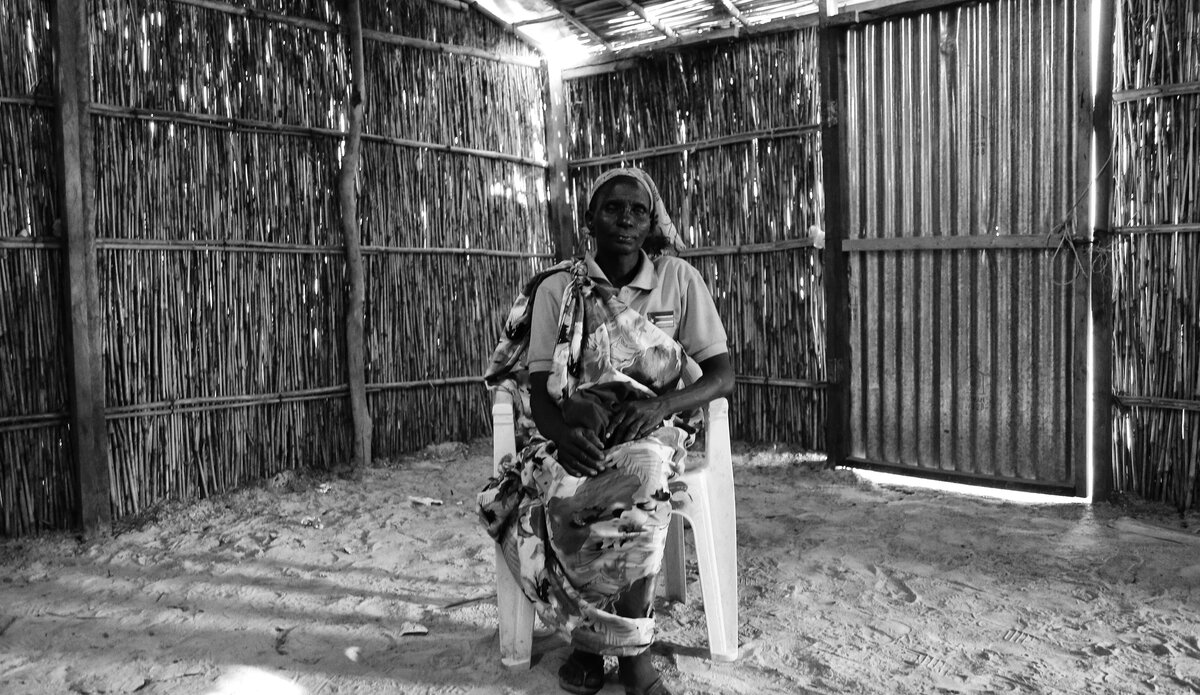 3.2.UNMISS (Sudán del Sur)
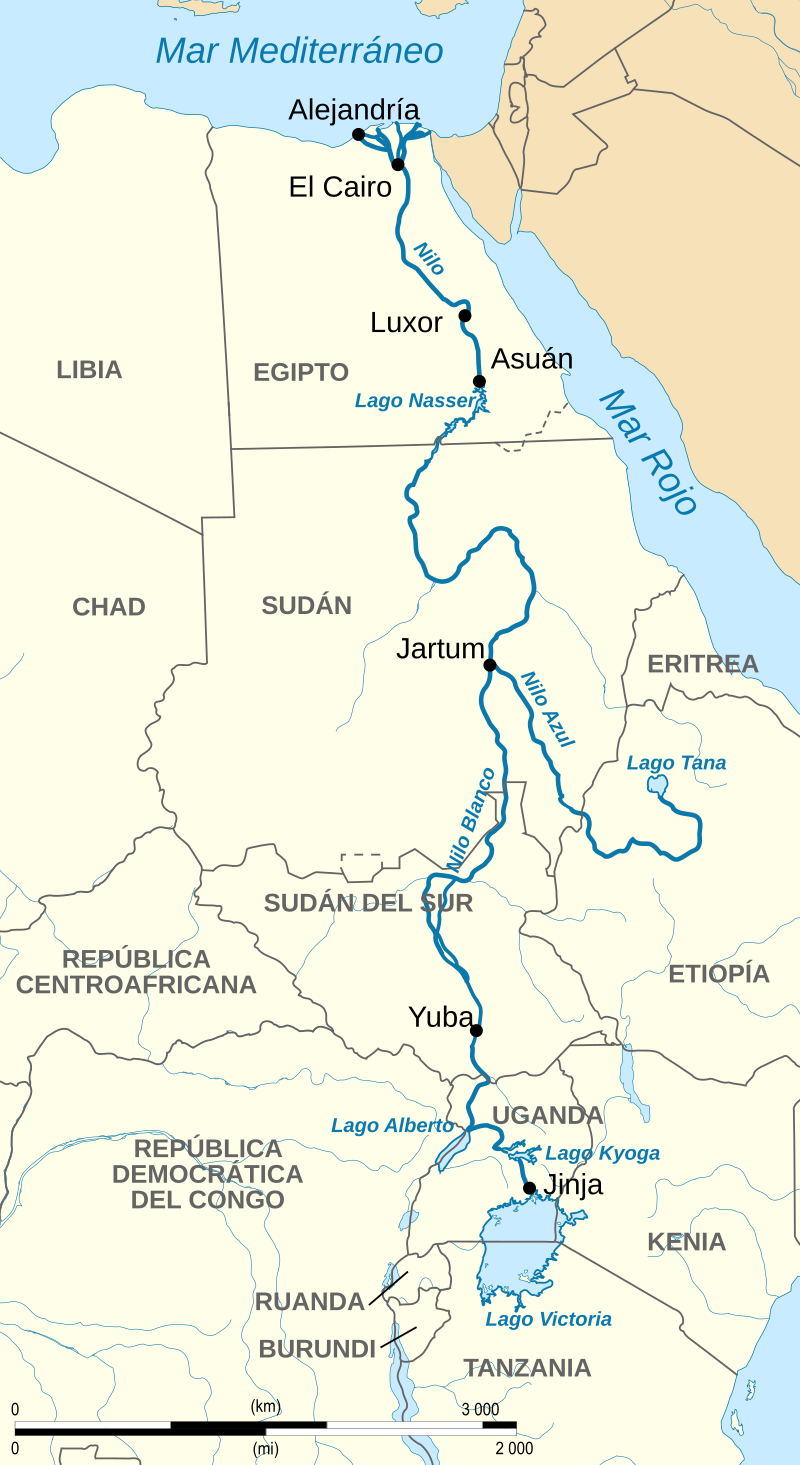 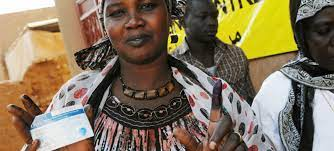 2011: referéndum de independencia
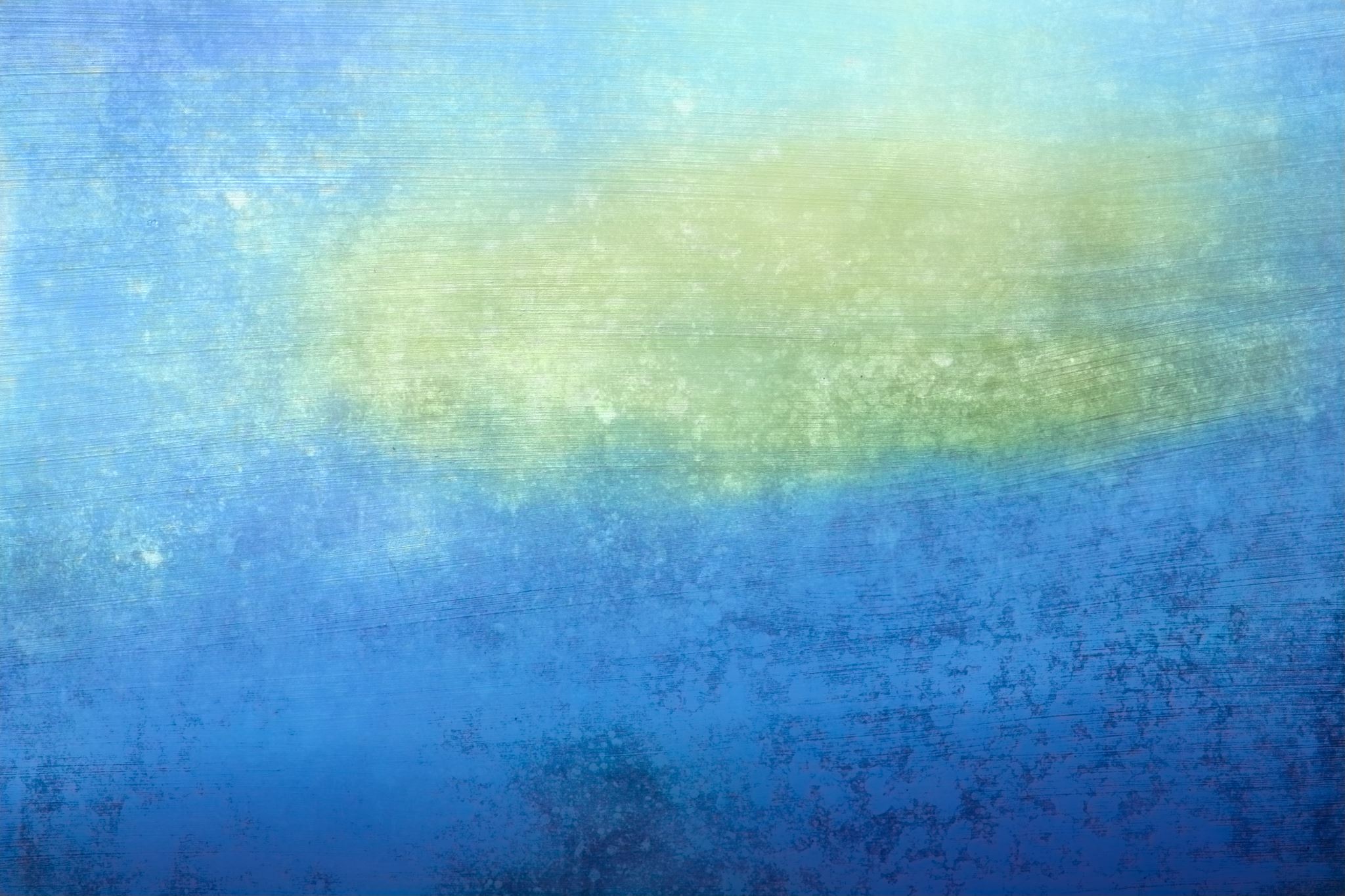 Breve historia
Conflicto desde 2018-2020
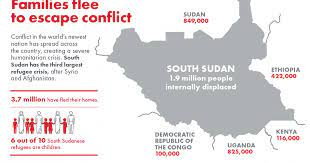 Acuerdo de Paz 2018
La vida sigue
Aumento de incidentes violentos desde agosto 2022
UNMISS STRONGLY CONDEMNS DEADLY VIOLENCE IN KAJO-KEJI CENTRAL EQUATORIA STATE
Juba, 5 February 2023: The United Nations Mission in South Sudan (UNMISS) was shocked to receive initial reports of the deadly violence in Kajo-Keji County (Central Equatoria State) that claimed the lives of at least 27 people and left many others injured on 2 February. At least 2000 people, mainly women and children have become internally displaced, including 30 unaccompanied children.
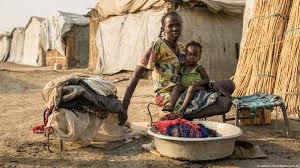 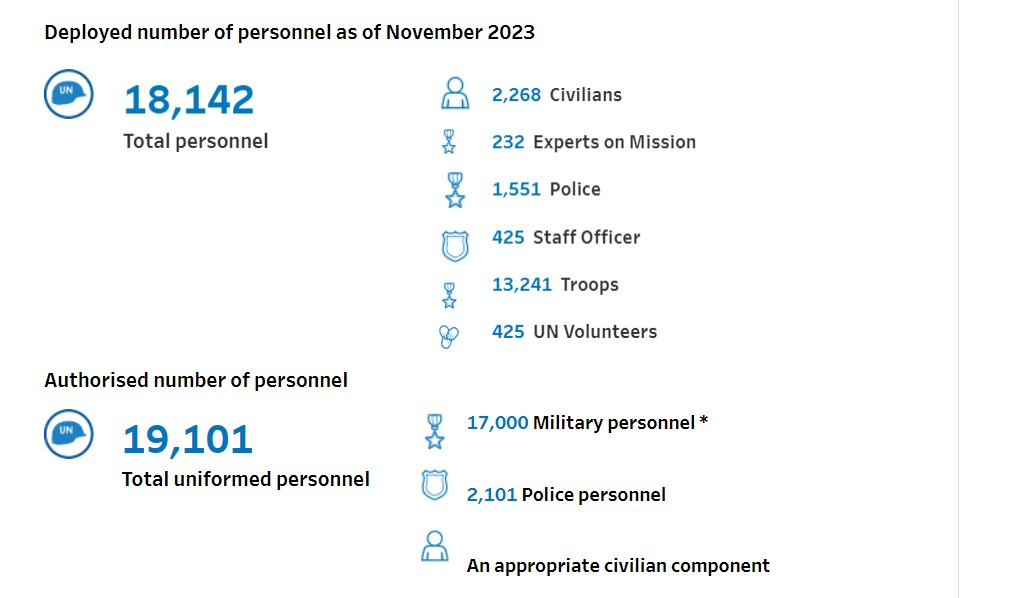 UNMISS
S/RES/1996 (2011), 8 julio 2011
Referencias DDHH relacionada con la protección de civiles (no prioridad operación): mandato robusto
DDHH relevantes: importante papel a la Oficina del Alto Comisionado
Relación DDHH y género
Género: 
-Recomendaciones a Sudán del Sur para poner fin toda violencia basada en el género (vulneración derechos humanos)
-Necesidad expertos civiles adecuados (mujeres, par. 24)
-Referencias  a la Agenda de Mujer, Paz y Seguridad, parte introductoria y mandato
Mandato(s)
S/RES/2155 (2014), 27 mayo 2014: violencia, involución proceso de paz. Refuerzo de ambos aspectos en la nueva resolución. 

Nombramiento asesores de protección de la mujer y de la infancia.
Mandato muy detallado de las funciones de DDHH (no es usual)
Exigencia al SG de incluir en sus informes violencia sexual derivada del conflicto
Mandato(s)
Renovación mandato UNMISS, S/RES/2677 (2023)
15 Marzo 2023 hasta 15 marzo 2024. 

La cuestión de la violencia sexual y de género sigue presente. Leves avances (parr. Introductorio)
Mandato de reforzar la presencia de Asesores de género (civiles y uniformados) (parr. 3.ii)
Menciona directamente la necesidad de un enfoque centrado en las víctimas de violencia sexual derivada del conflicto (parr. 15 y 17)
Aumentar la participación de mujeres en la operación (parr. 25)
Mandato(s)
¿Qué se hace en materia de DDHH y de género en UNMISS?
Parámetros de referencia para evaluar progresos en UNMISS (2012)
Equilibrio/frontera
Estructura de UNMISS no es conjunta: pero, hay acuerdos de trabajo. UNMISS Gender Task Force.

DDHH frontera y medida del cumplimiento del mandato.

Colaboración con el Alto Comisionado de los Derechos Humanos: Informes relevantes, ej. 2018: personas fueron cesadas de sus cargos. ¿Justicia? Problemas con impunidad.
 
Colaboración con el Representante Especial del Secretario General sobre la Violencia Sexual
Trabajo en Derechos Humanos y Género
Protección de civiles (POC, protection of civilians sites)
Campos con desplazados por la violencia. Estrategia que permitió proteger la vida, derecho humano básico. UNMISS adoptó competencias fuera de su mandato al crear los campos:
-problemas de detención
-falta de policía para otros aspectos del mandato: 50% efectivos UNMISS destinados a estos campos
-Desde 2020, se han renombrado estos campos, como campos de desplazados internos: el gobierno tiene la responsabilidad de su protección (policía). Problemática.
Protección de civiles
Género
Protección de civiles, Parámetro I

Violencia sexual derivada del conflicto.
Incluida en la estrategia de protección de civiles. Dificultad.
 
Se centrarán en las respuestas a la violencia sexual y por razón de género derivadas del conflicto y la protección de los Derechos Humanos de las mujeres y las niñas: 
Enfoque conjunto
Género
Agenda de Mujer, Paz y Seguridad

Proceso de paz
Participación en proceso de paz: 15% en 2015 (3 );25% posterior acuerdo. 
Cuotas para gobierno transición, 35%. No se han alcanzado
Cooperación con ONU Mujeres, otras ongs, instituciones y gobierno. 
Capacitación en materia de género
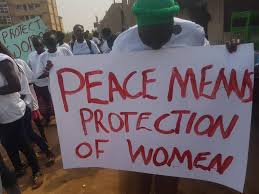 Género, algunos retos
Buenas prácticas
¿Se incluyen los DDHH y el género en la gestion de crisis?Algunas conclusiones…
Evolución de los mandatos de las operaciones de mantenimiento de la paz; inclusión de los derechos humanos y de las cuestiones de género de la Agenda de Mujer, Paz y Seguridad.

¿Bastan los mandatos?
Derechos Humanos y género se han ido uniendo en los mandatos, pero no sistemáticamente. 
Falta enfoque estratégico: situarlos realmente en el centro de las operaciones y negociaciones de paz.
Algunas conclusiones
Algunas conclusiones
La Agenda en las OMP se centra:

Protección: aspectos relacionados con la violencia sexual derivada del conflicto (protección). 
Prevención: Capacitación en materia de género
Participación: Apoyo a su inclusión en procesos de paz. Poco énfasis en los mandatos. Necesidad de desarrollar el enfoque participativo con las comunidades, dando un rol preponderante a las mujeres.
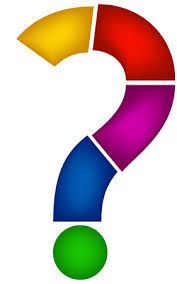